GSMD Doctoral Writing Workshop I / 6.10.20
Nick Bonadies / Nicholas.Bonadies@stu.gsmd.ac.uk
WRITING AS ‘PRACTICE’
Practice:
A web of things we know ABOUT, and know HOW to do, because we work those physical and mental muscles regularly
Paying attention to what we DON’T KNOW
Finished products: ARTEFACTS of a PROCESS
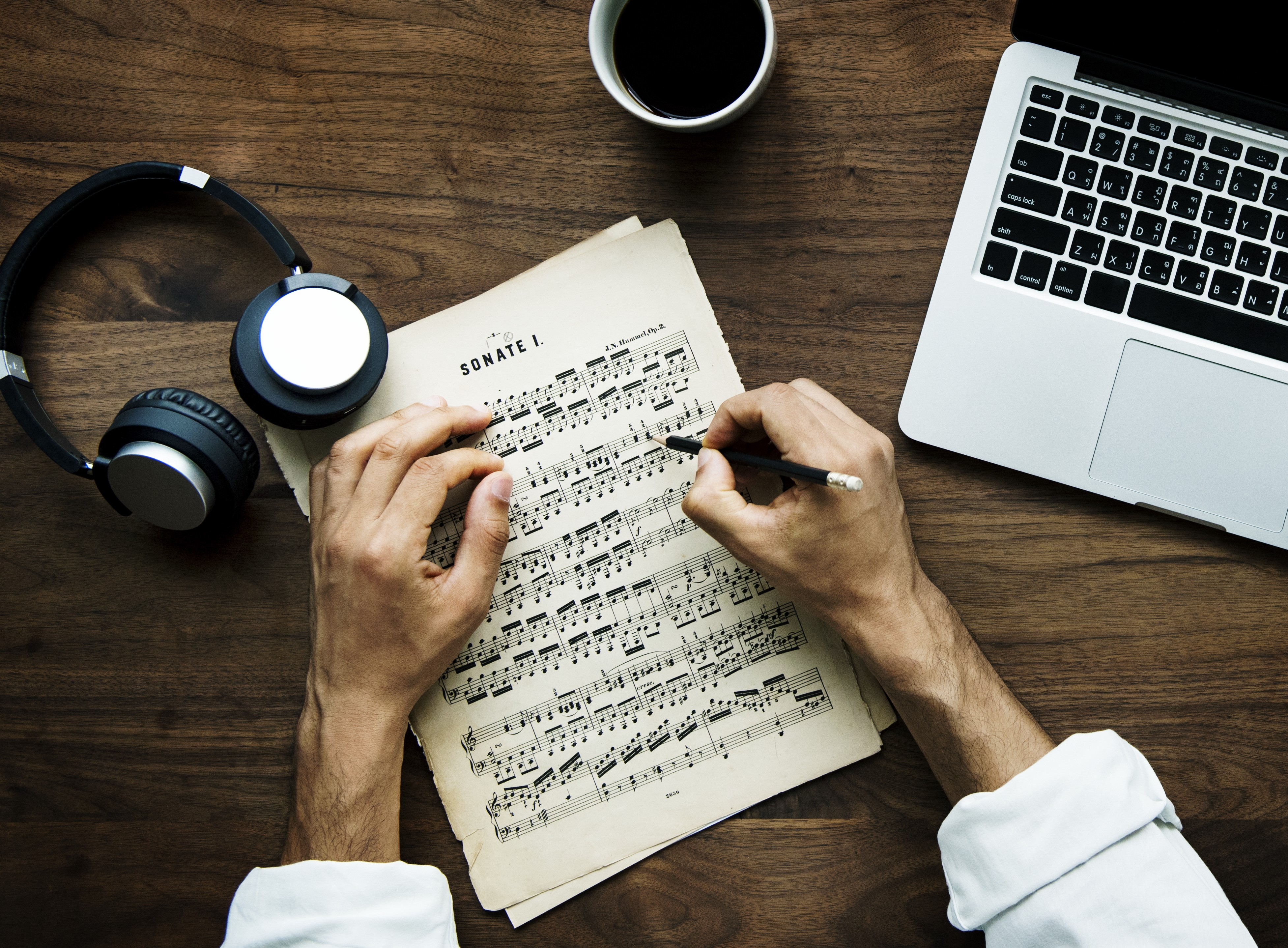 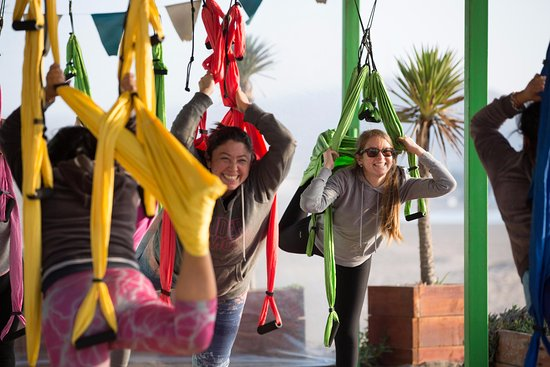 WRITING AS ‘PRACTICE’
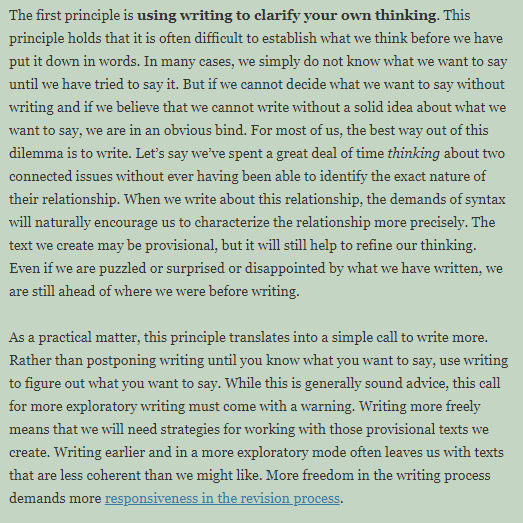 Rachael Cayley, Explorations of Style: A Blog about Academic Writing
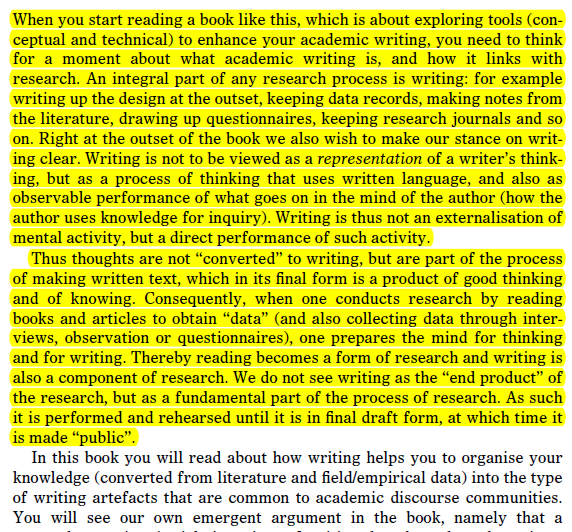 Gravett et. al., Finding Your Way in Academic Writing
WRITING AS ‘PRACTICE’
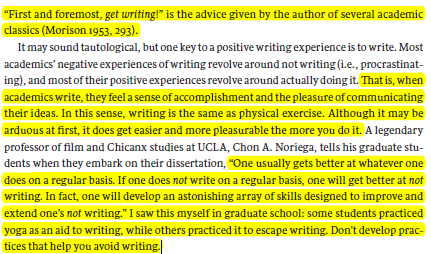 Wendy Laura Belcher, Writing Your Journal Article in 12 Weeks
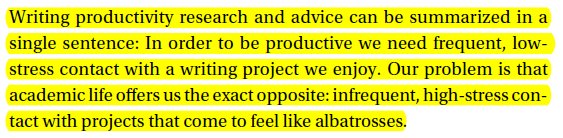 Joli Jensen, Write No Matter What: Advice for Academics
WRITING AS ‘PRACTICE’
SUMMARY:
GENERATES content, rather than REFLECTING content
Regular PRACTICE generates SKILL
Finished writing is an ARTEFACT of thinking-through-writing, a ‘PERFORMANCE’ of knowledge
WRITING AS ‘PRACTICE’
SUMMARY:
GENERATES content, rather than REFLECTING content
Regular PRACTICE generates SKILL
Finished writing is an ARTEFACT of thinking-through-writing, a ‘PERFORMANCE’ of knowledge

THOUGHTS FOR DISCUSSION:
WHAT GOES INTO A WRITING ‘PRACTICE’?
What, in your ‘practice’, HAS GOT YOU HUNG UP?
What’s going really WELL for you?
WRITING AS ‘PRACTICE’
SUMMARY:
GENERATES content, rather than REFLECTING content
Regular PRACTICE generates SKILL
Finished writing is an ARTEFACT of thinking-through-writing, a ‘PERFORMANCE’ of knowledge

THOUGHTS FOR DISCUSSION:
WHAT GOES INTO A WRITING ‘PRACTICE’?
What, in your ‘practice’, HAS GOT YOU HUNG UP?
What’s going really WELL for you?

Joli Jenson’s categories:
- TIME, SPACE, ENERGY, and (NB) SOCIAL INTERACTION
TIME
‘15 minutes a day’: establishing RHYTHM
(But that’s never gonna be enough)
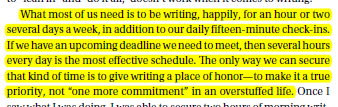 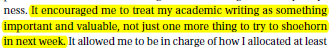 Joli Jensen, Write No Matter What: Advice for Academics
TIME
‘15 minutes a day’: establishing RHYTHM
(But that’s never gonna be enough)
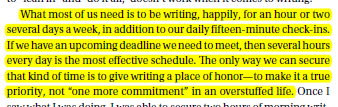 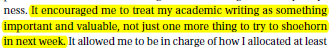 Joli Jensen, Write No Matter What: Advice for Academics
(… +ENERGY)
S  P  A  C  E
‘A DOOR THAT YOU’RE WILLING TO SHUT’
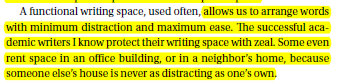 Joli Jensen, Write No Matter What: Advice for Academics
S  P  A  C  E
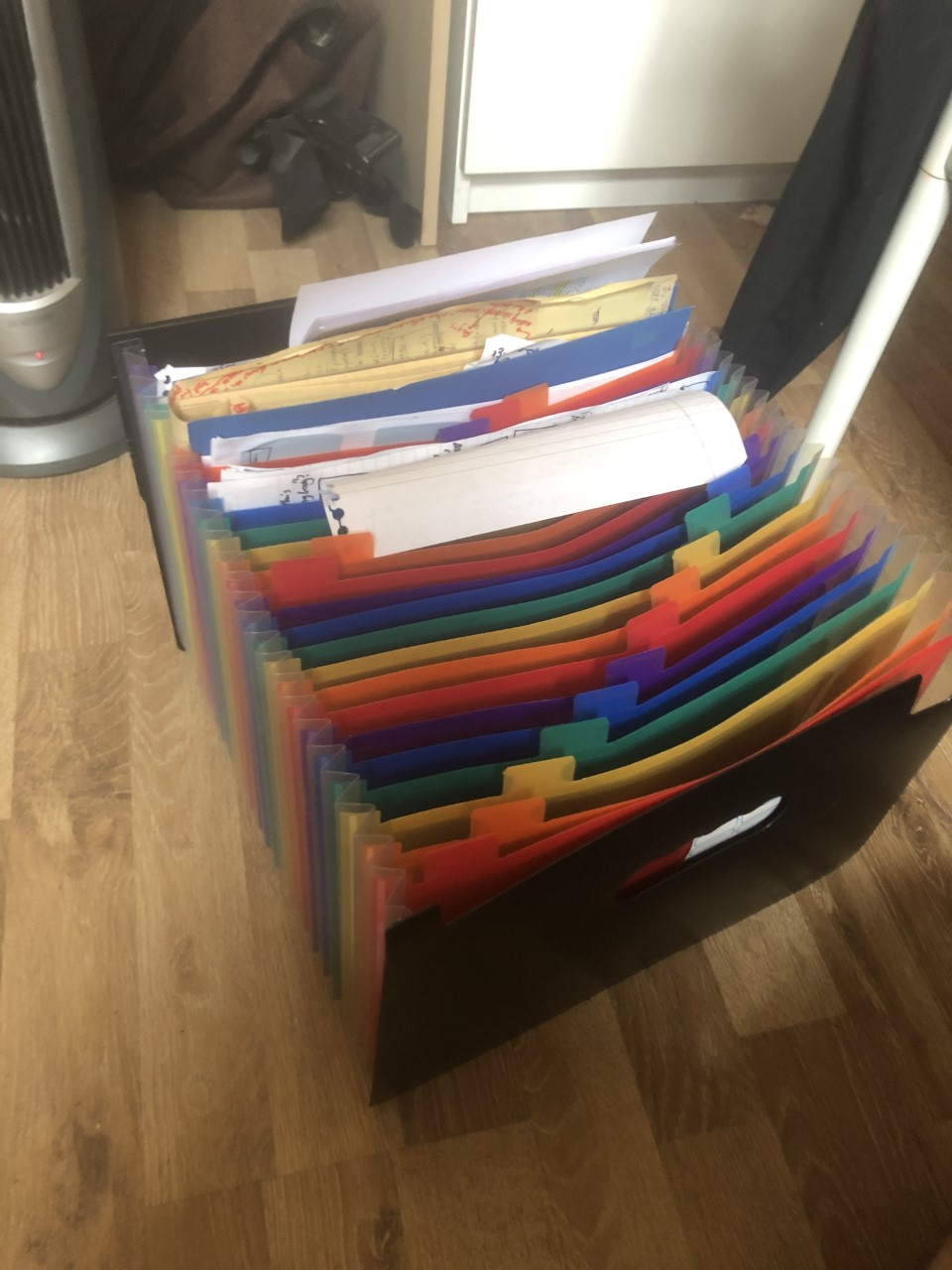 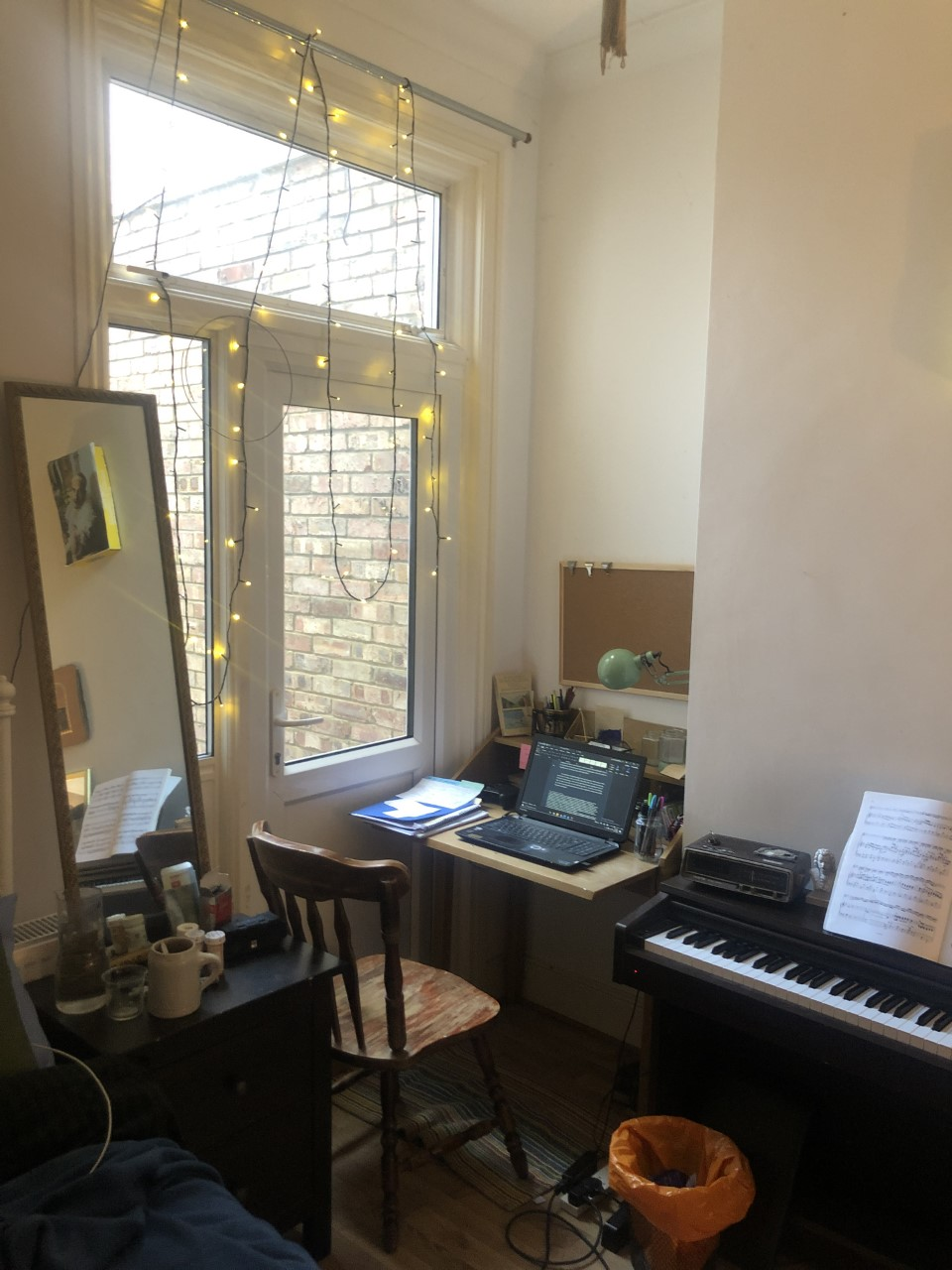 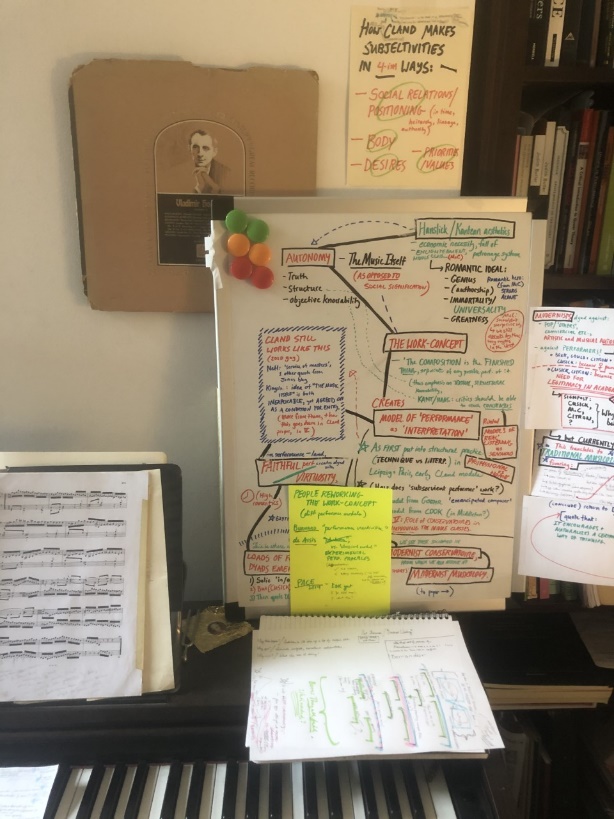 OTHER PEOPLE
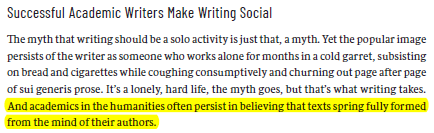 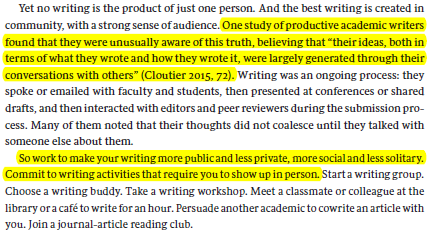 Wendy Laura Belcher, Writing Your Journal Article in 12 Weeks
OTHER PEOPLE
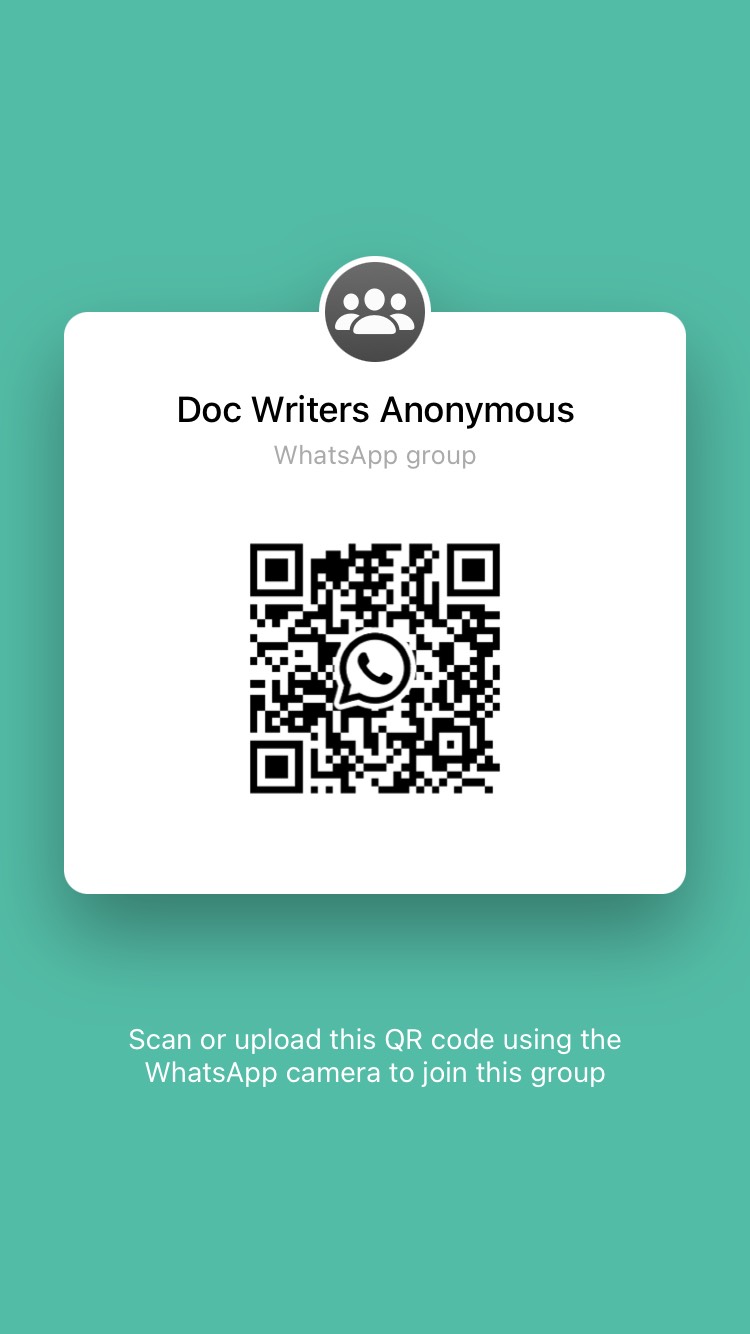 GETTING STARTED IS HARD
People generally don’t choose to self-sabotage
WHAT IS GETTING AT YOU ABOUT WRITING?
‘Craftsman’ attitude:
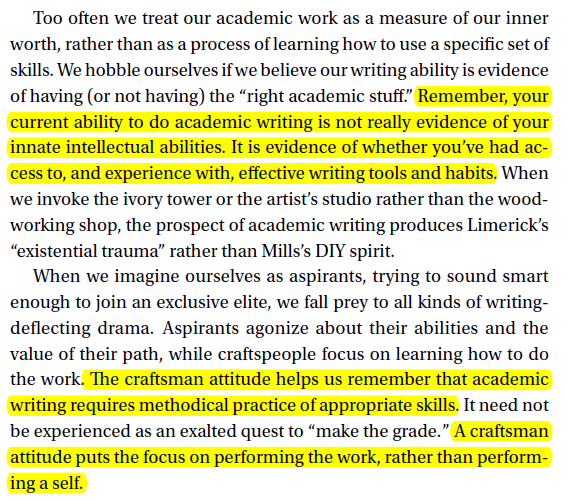 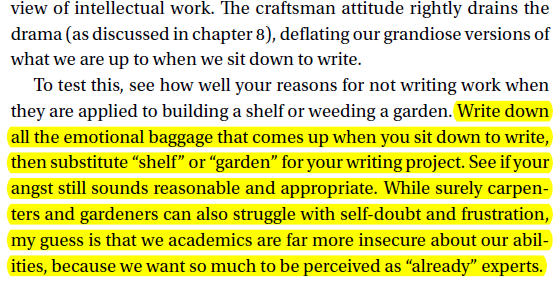 Joli Jensen, Write No Matter What: Advice for Academics
FOR DISCUSSION :)
SUMMARY:
GENERATES content, rather than REFLECTING content
Regular PRACTICE generates SKILL
Finished writing is an ARTEFACT of thinking-through-writing, a ‘PERFORMANCE’ of knowledge

THOUGHTS FOR DISCUSSION:
WHAT GOES INTO A WRITING ‘PRACTICE’?
What, in your ‘practice’, HAS GOT YOU HUNG UP?
What’s going really WELL for you?